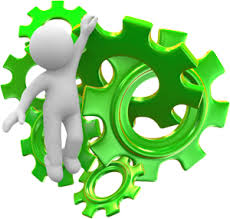 Свойства Алгоритмов
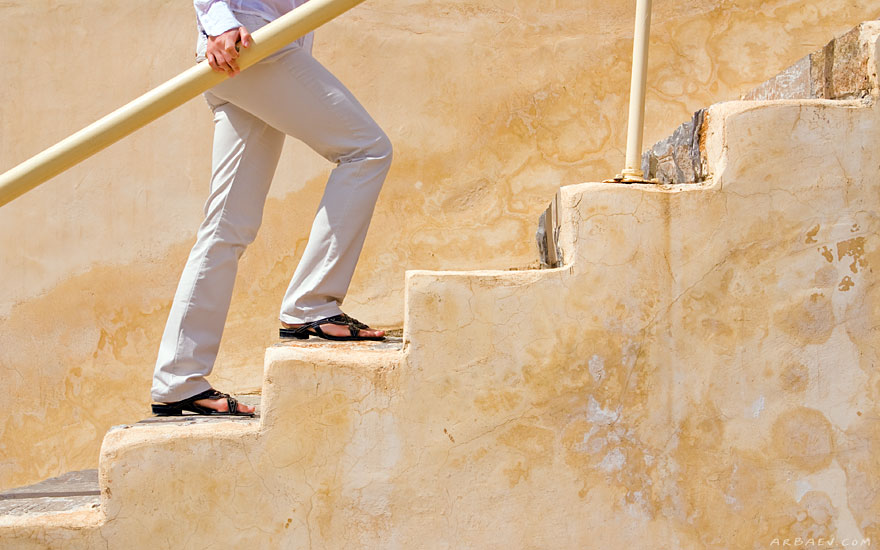 Дискретность- алгоритма означает , что алгоритм должен быть разбит на последовательность выполняемых шагов
Точность- алгоритма означает что, каждая команда должна пониматься однозначно
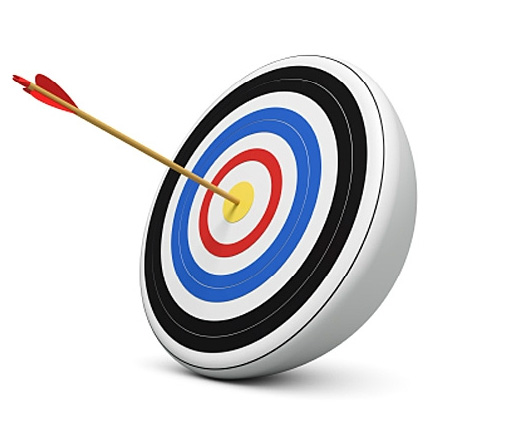 Массовость- алгоритма означает, что однажды составленный алгоритм должен подходить для решения подобных задач с разными исходными данными
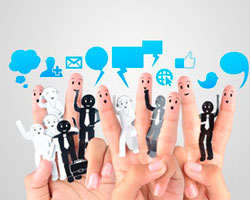 понятность- алгоритма означает, что алгоритм должен содержать только те команды, которые входят в набор команд, которые может выполнит конкретный исполнитель
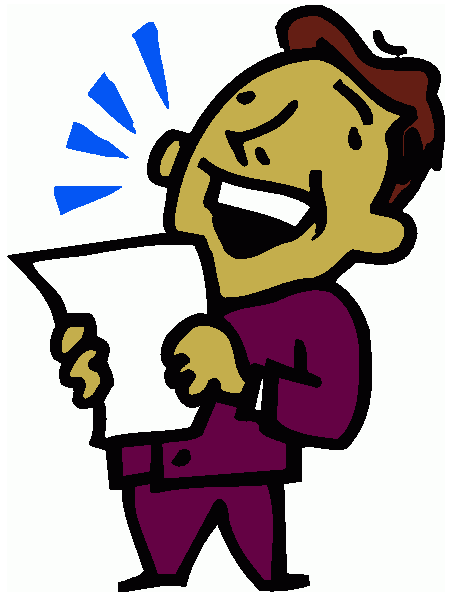 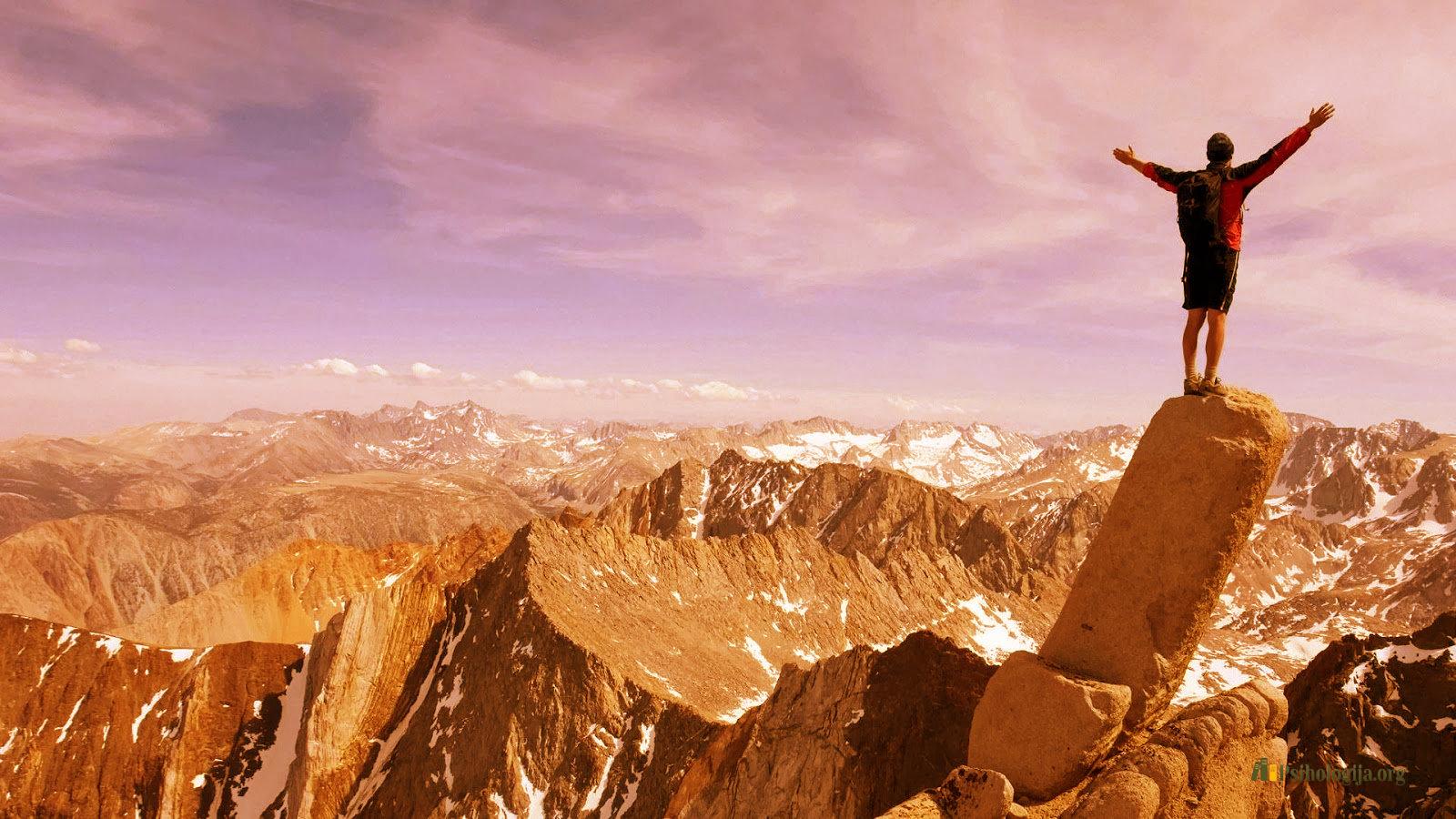 Результативность-алгоритма означает что, за конечное число шагов должен быть получен результат
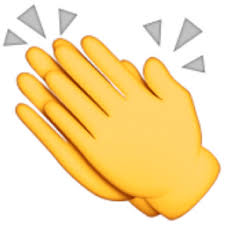 выполнила: Султанбек Фариза 3-гр
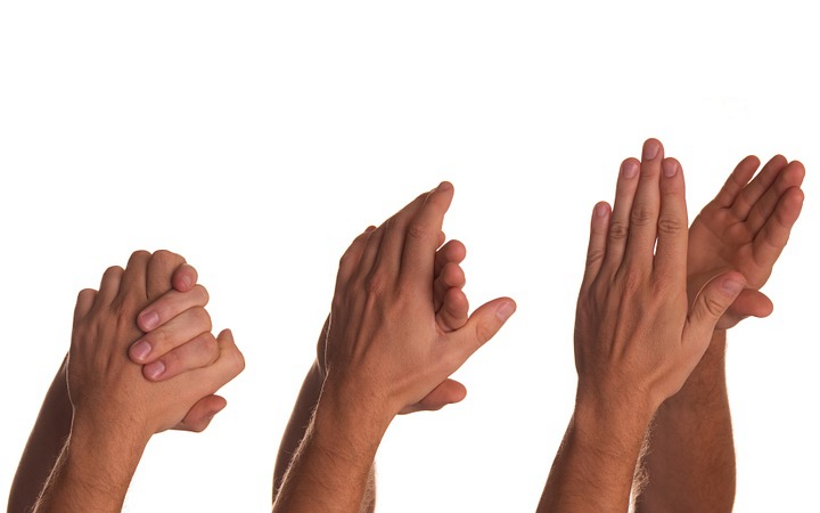 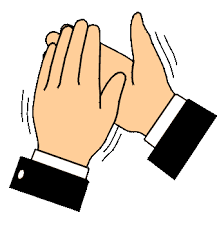